Meeting Agenda
FY16 baseline (H16C) update;
Update on combined physics upgrade; 
DA update;
Global RTOFVS ocean initialization impact on GFDL, and implementation status update.
Other issues?
FY16 Baseline, AL
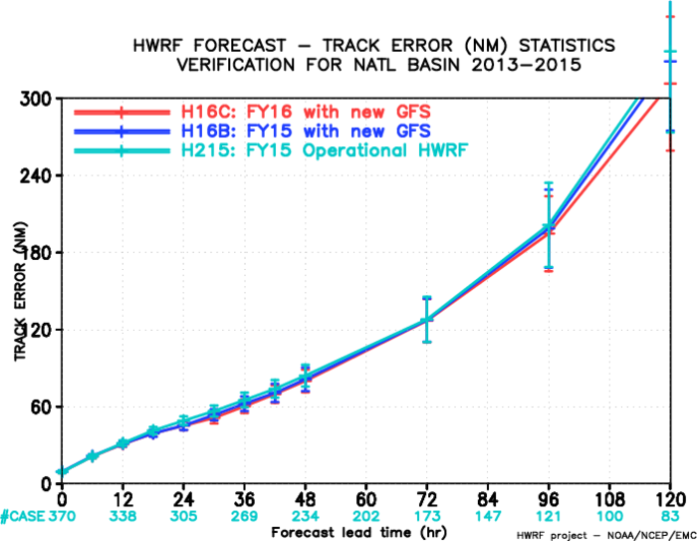 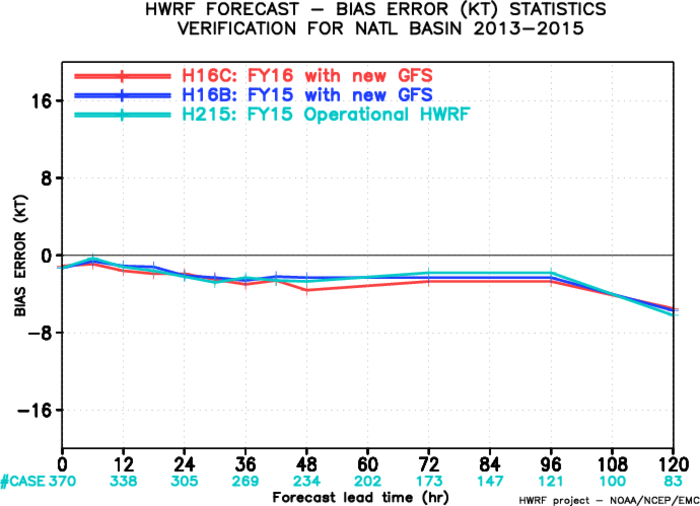 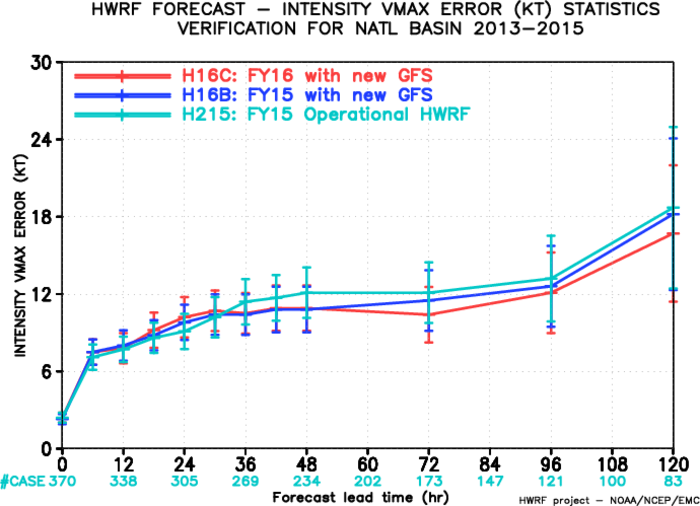 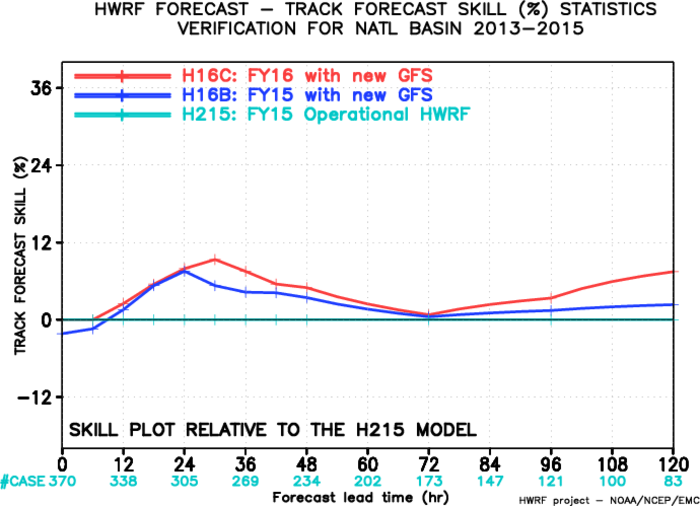 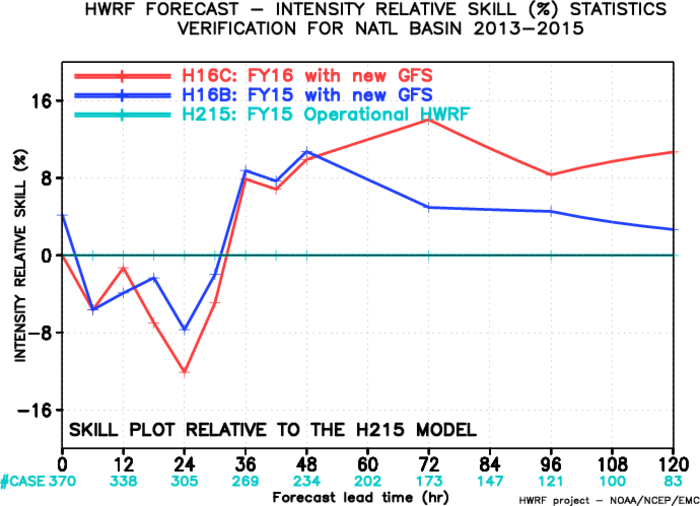 FY16 Baseline, EP
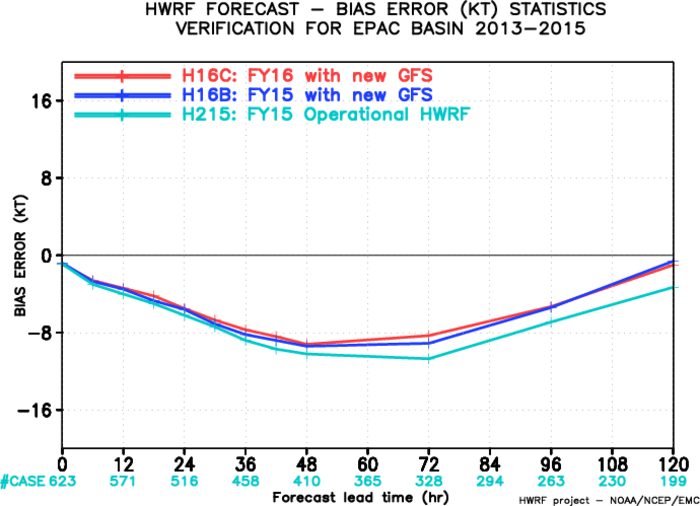 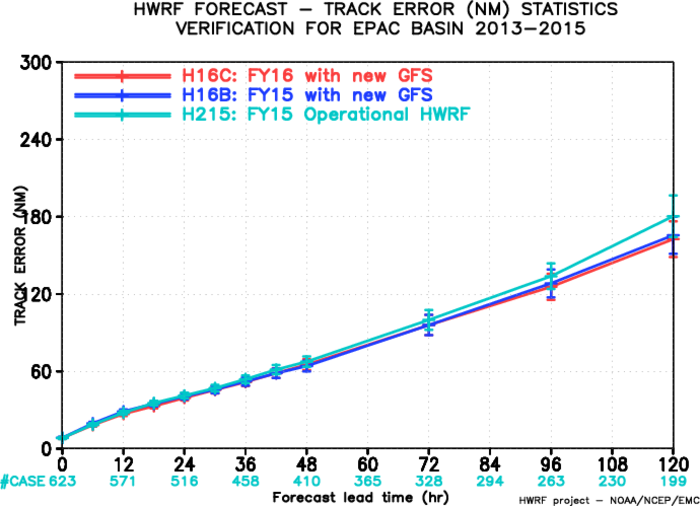 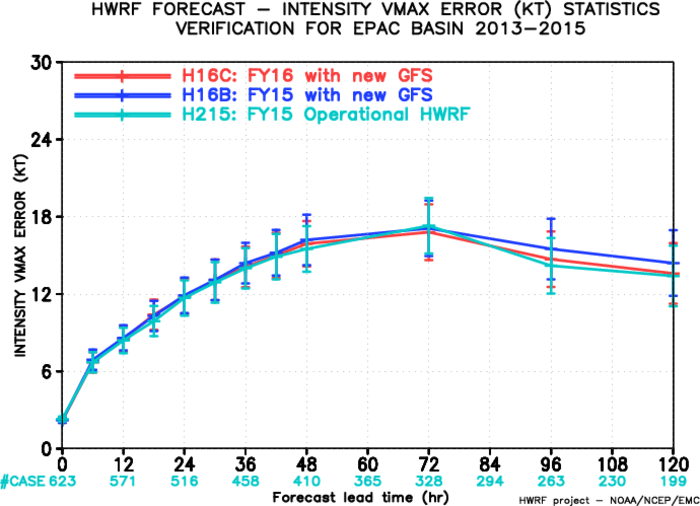 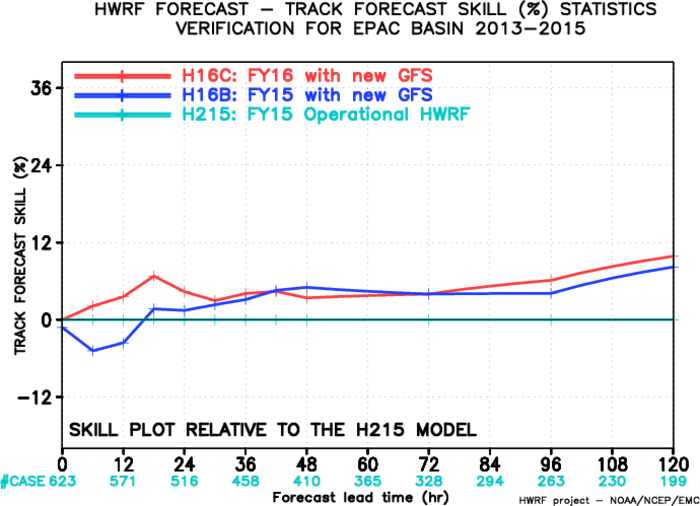 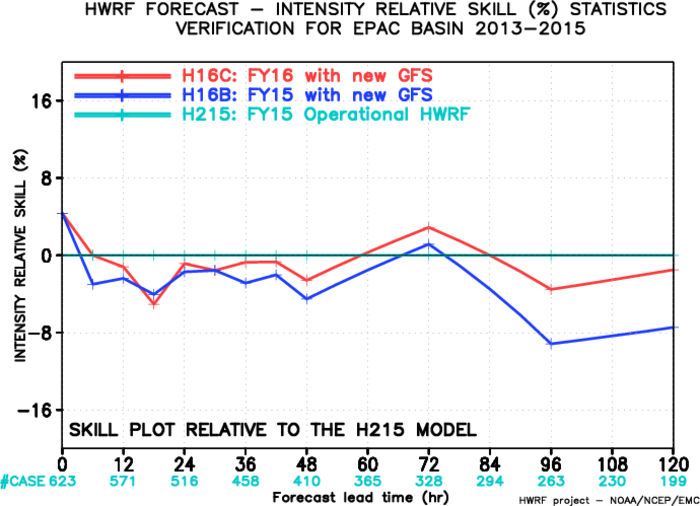 FY16 Physics Upgrade, AL
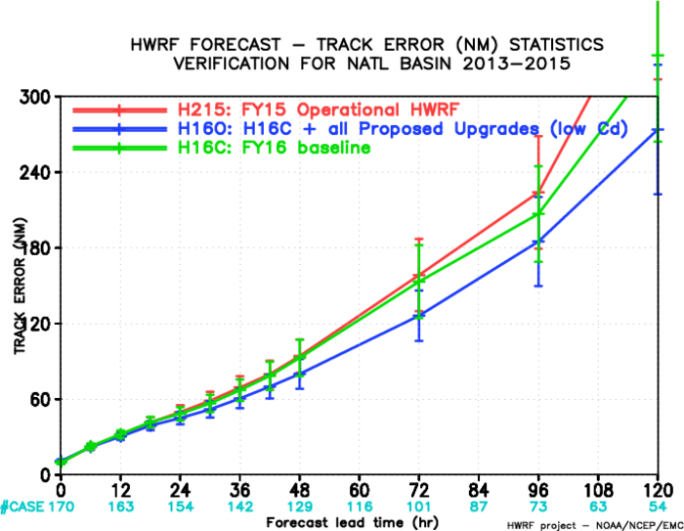 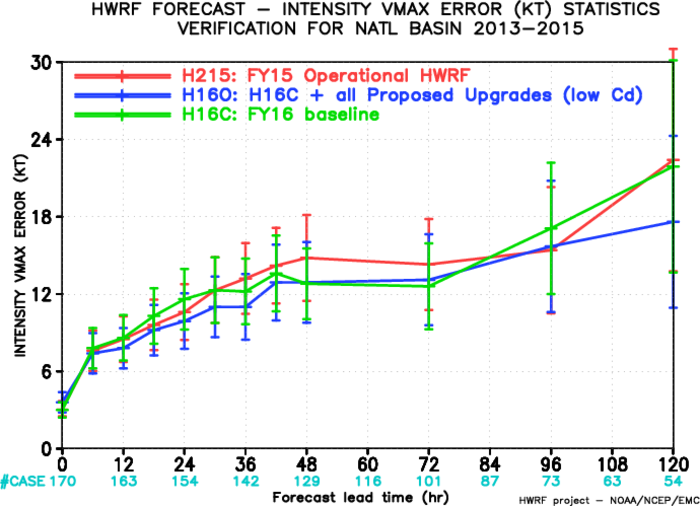 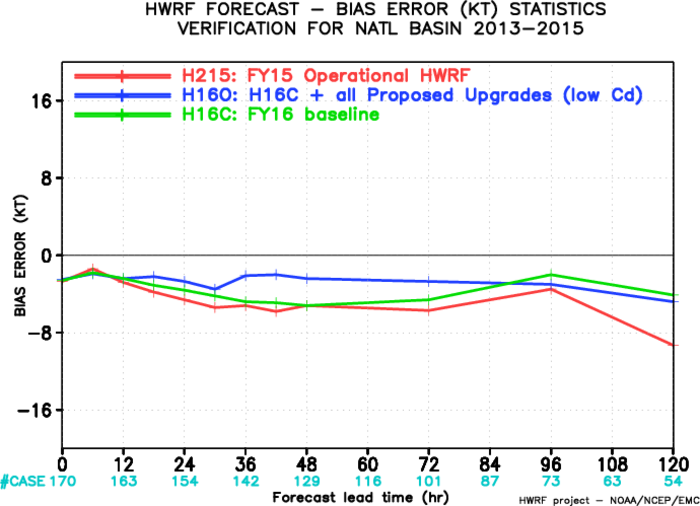 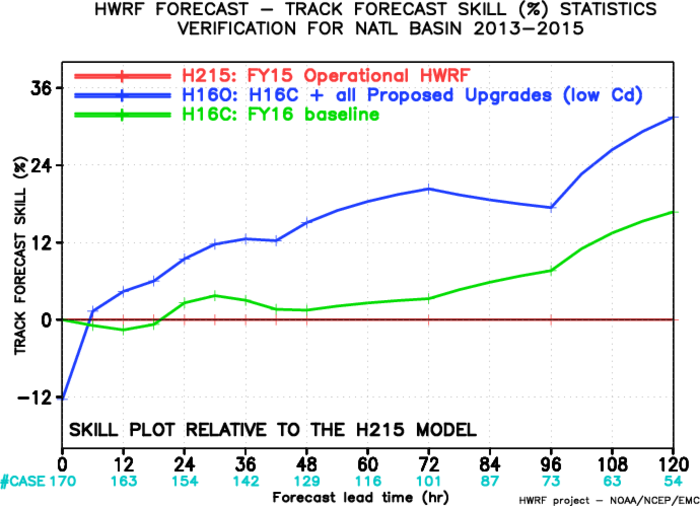 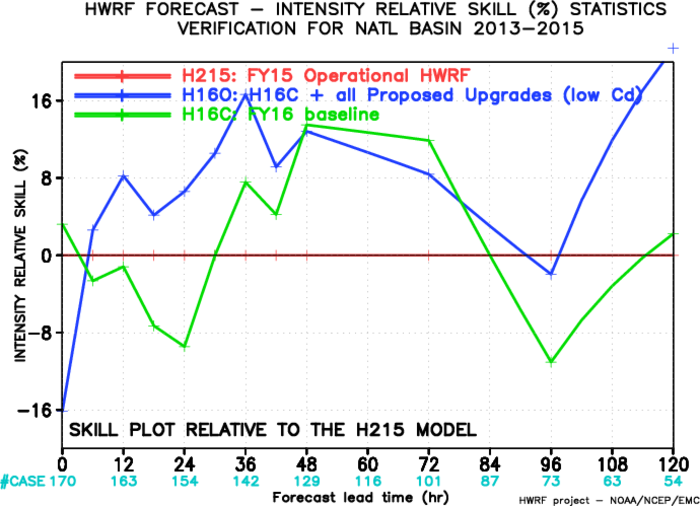 FY16 Physics Upgrade, EP
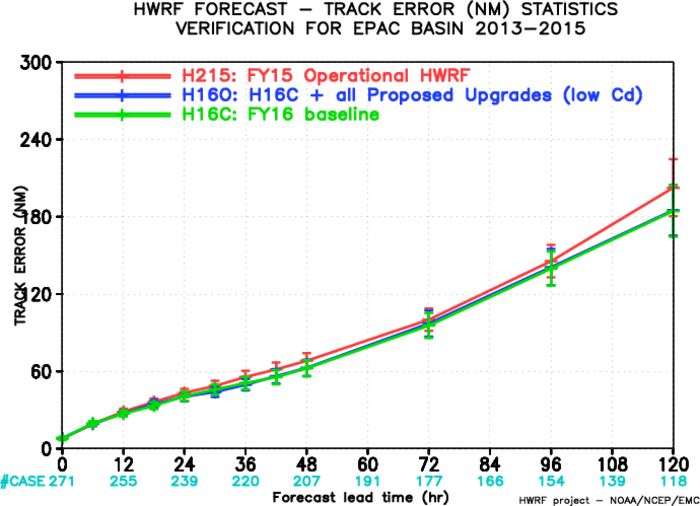 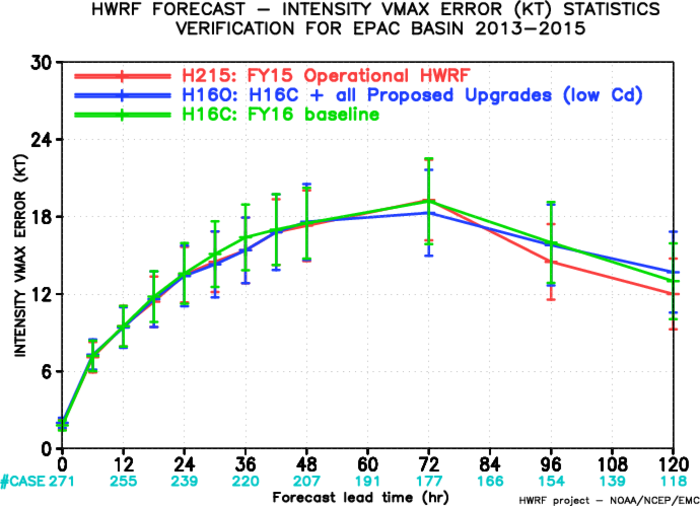 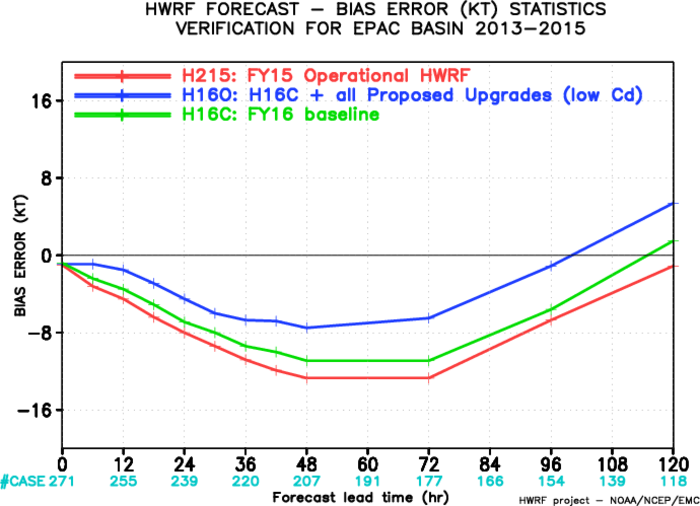 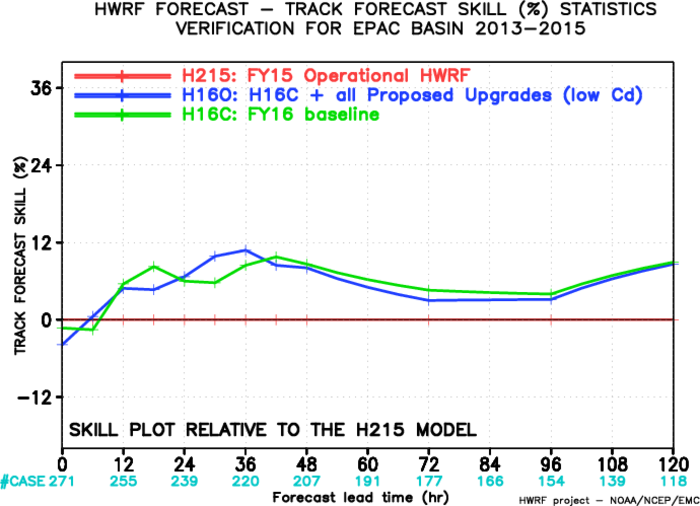 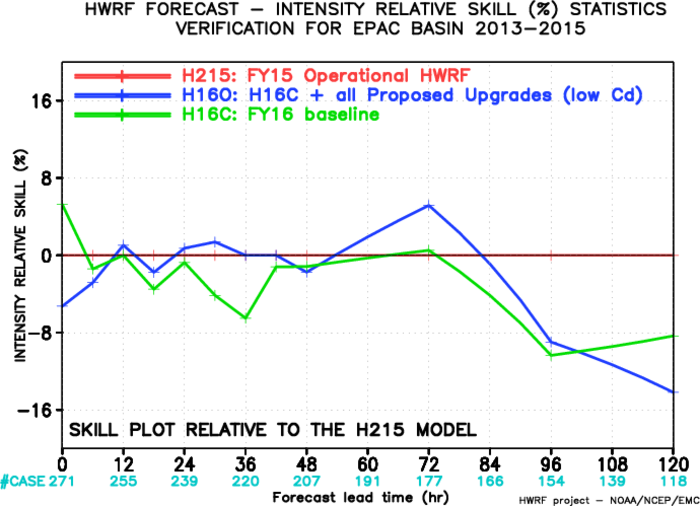 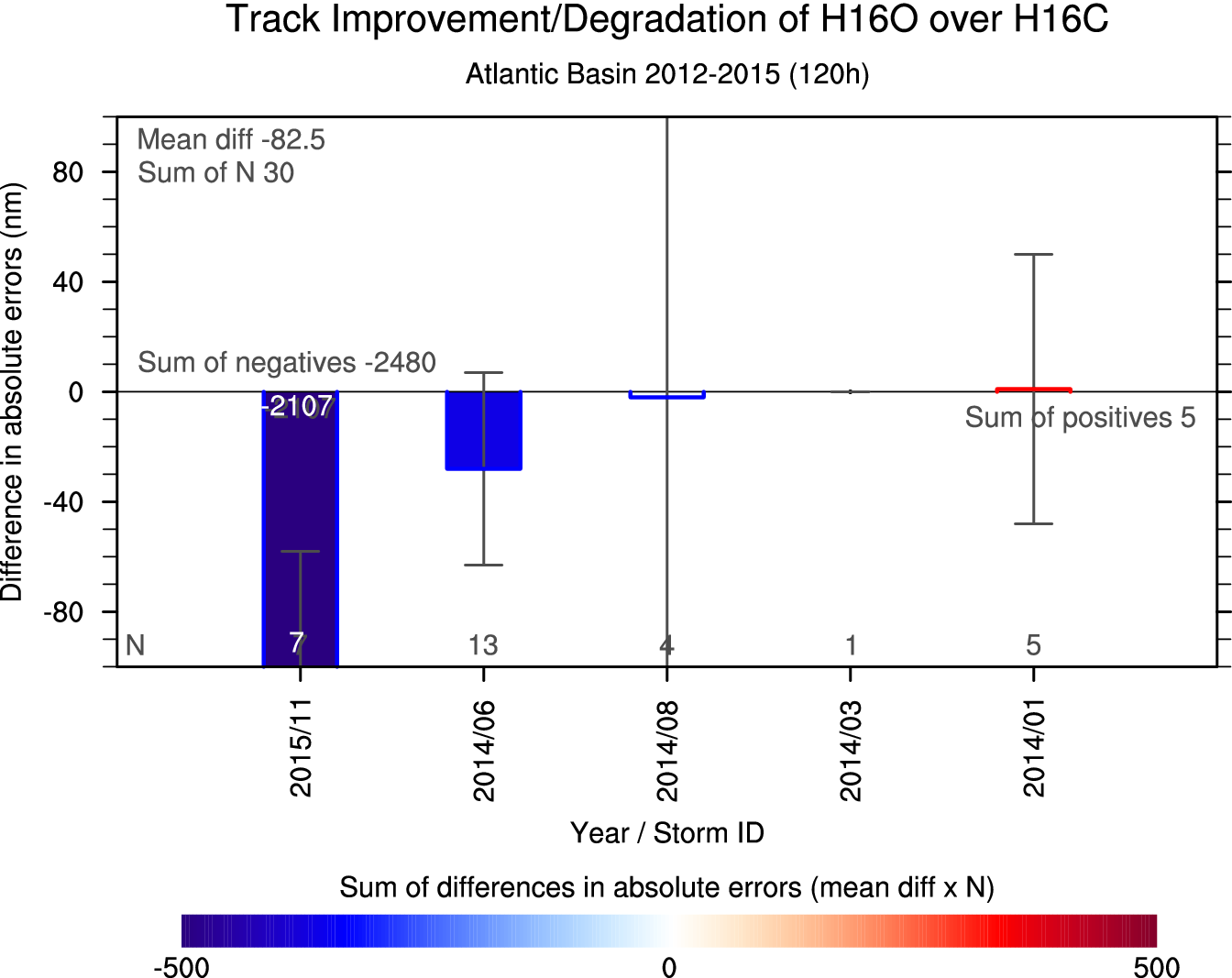 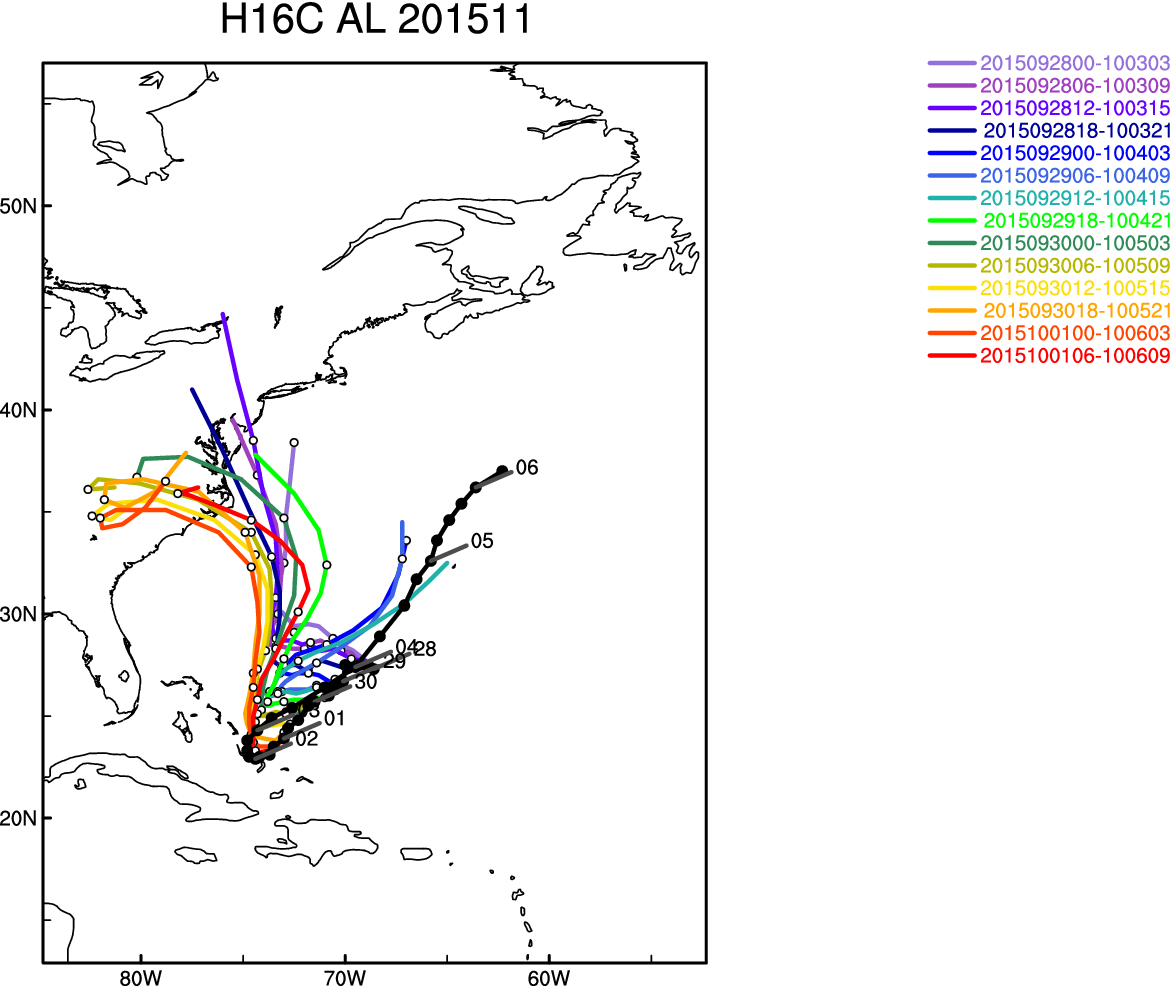 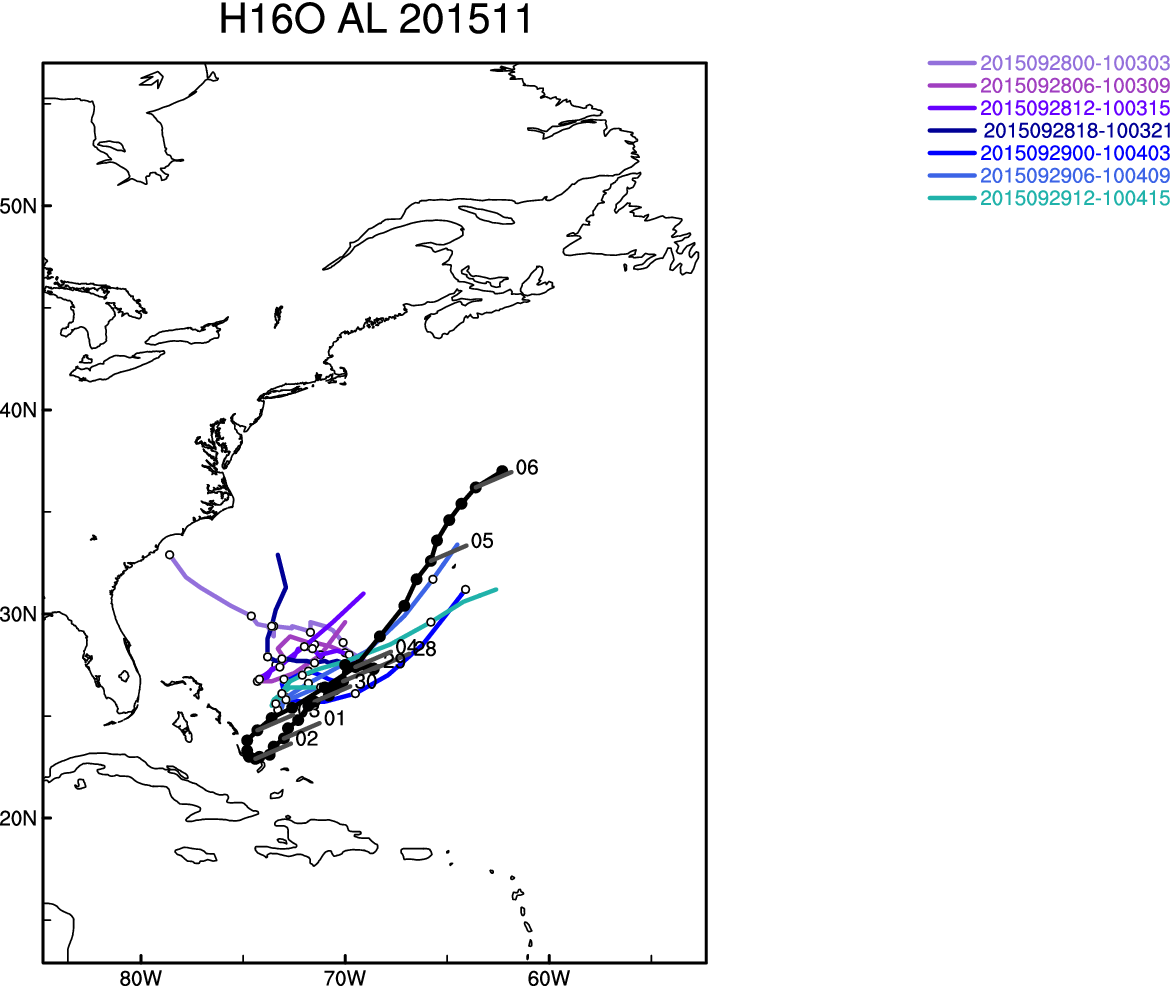 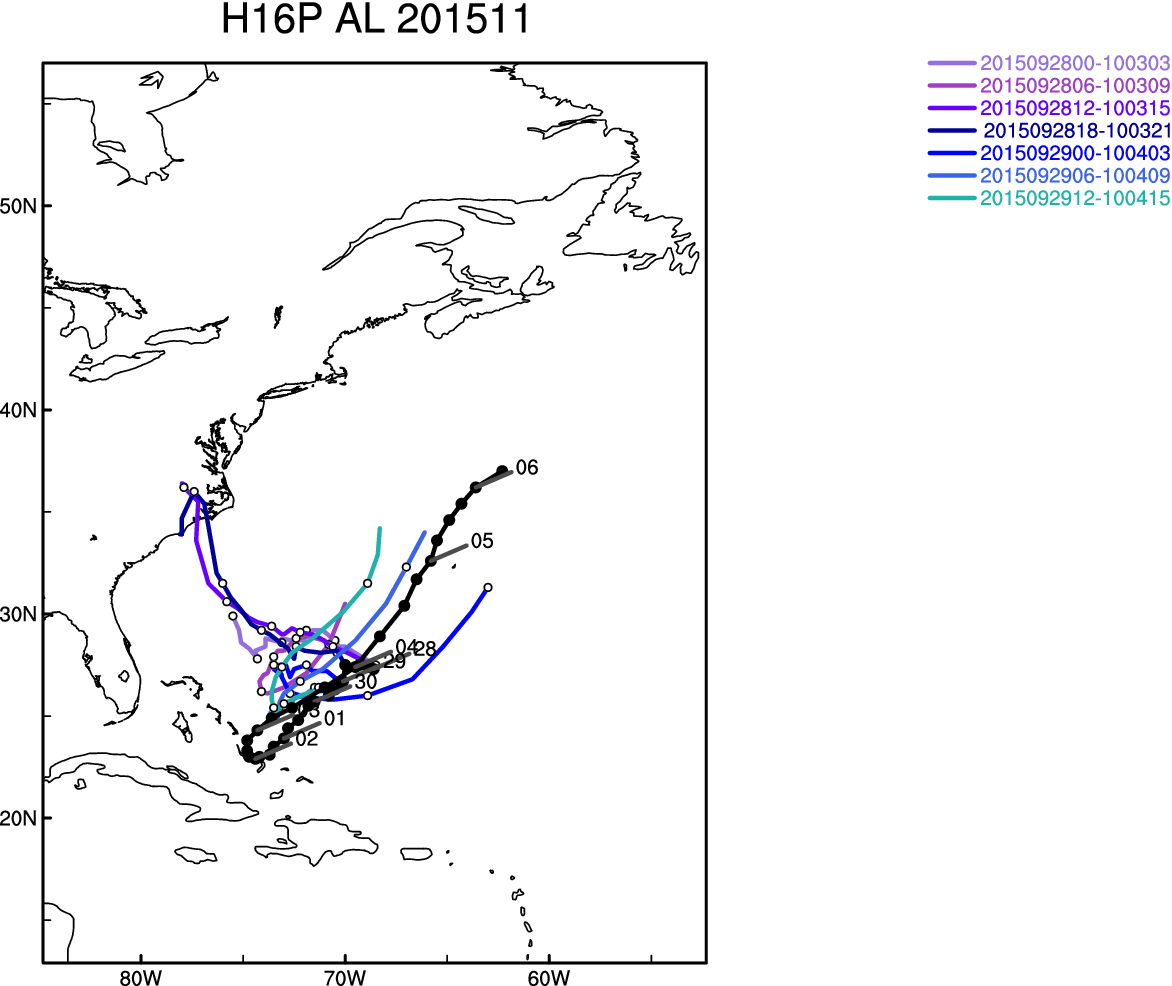 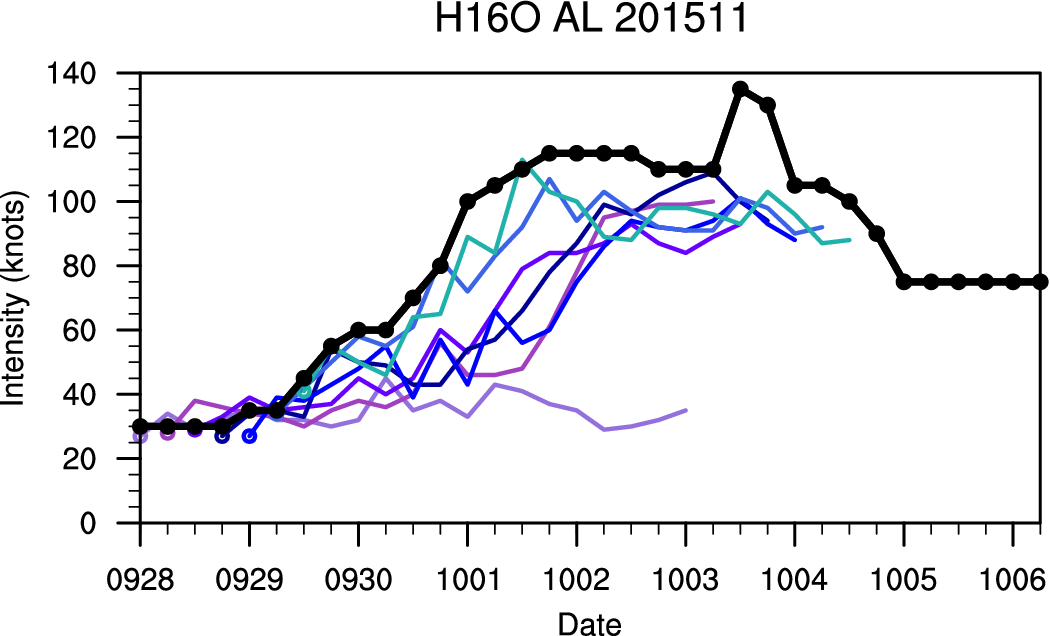 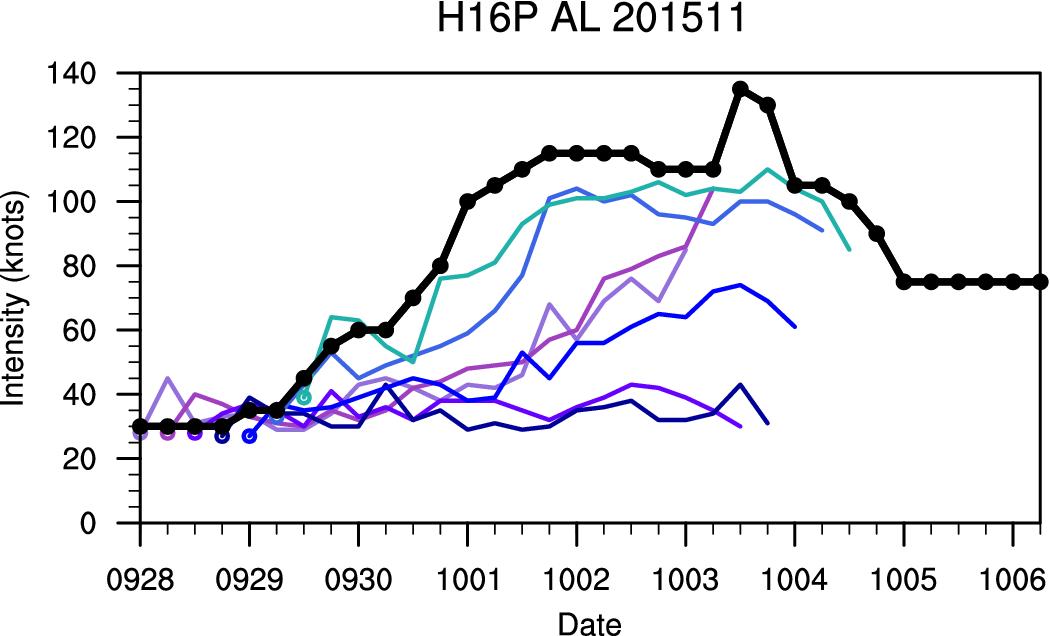 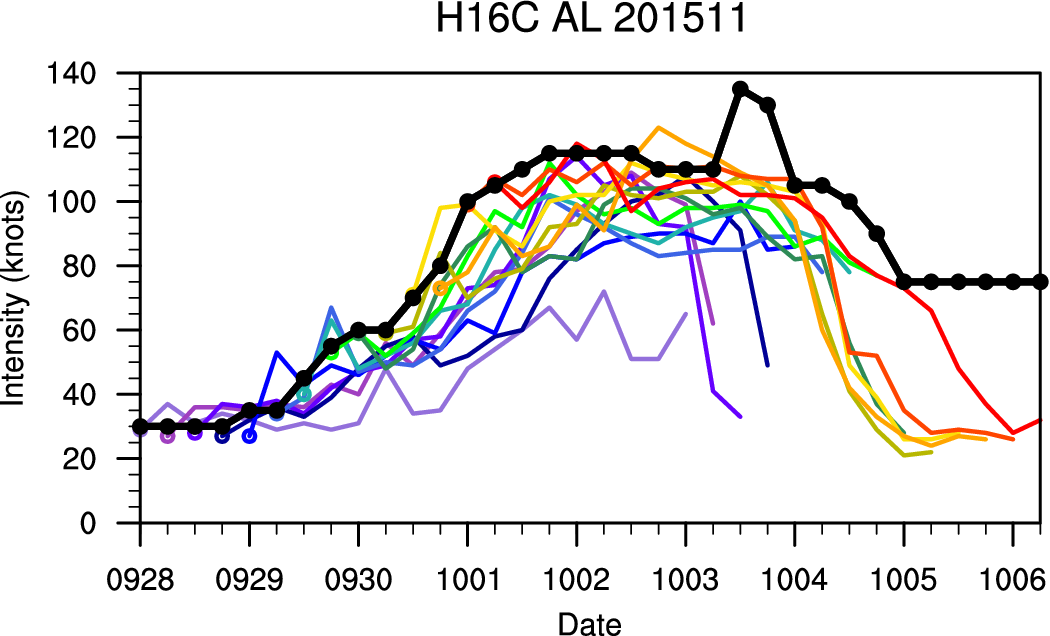 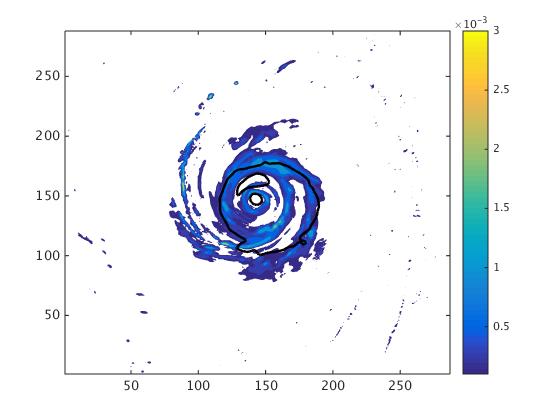 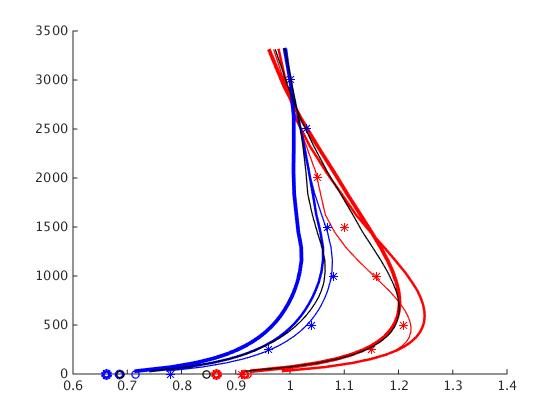 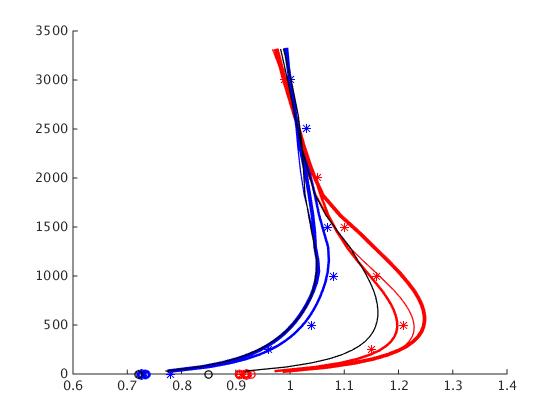 8
Changing Ck & Cd in HWRF
Ck and Cd are changed through changing Z0 and Z0t, as shown here.  We ran an experiment with this configuration
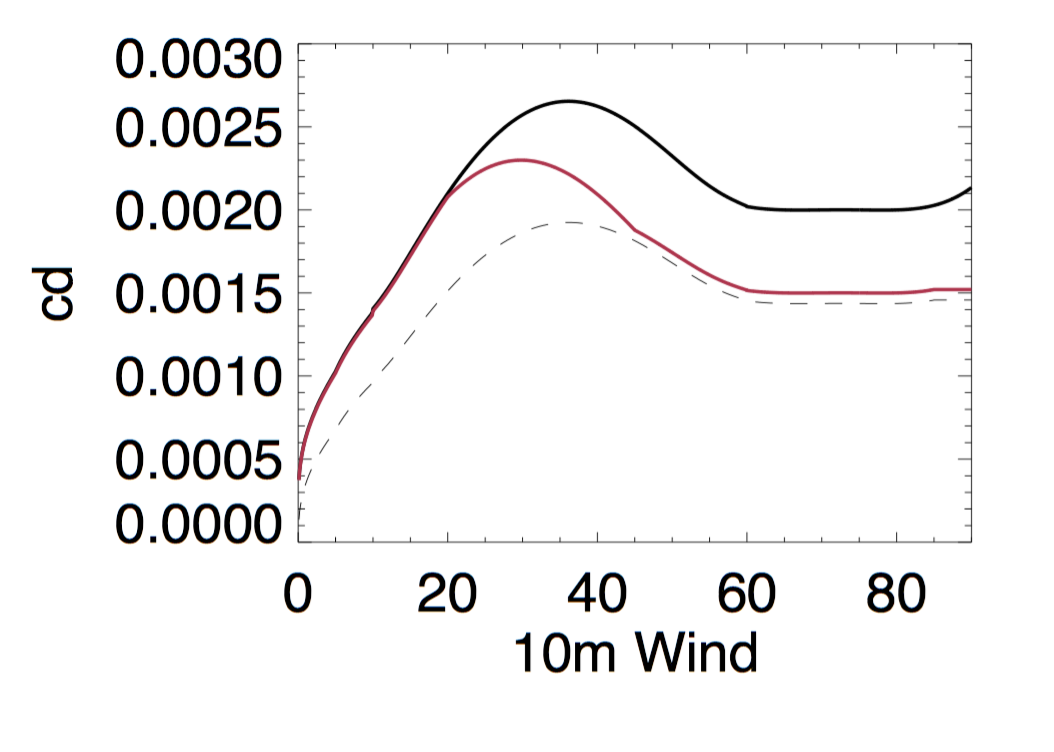 Low Cd vs High Cd
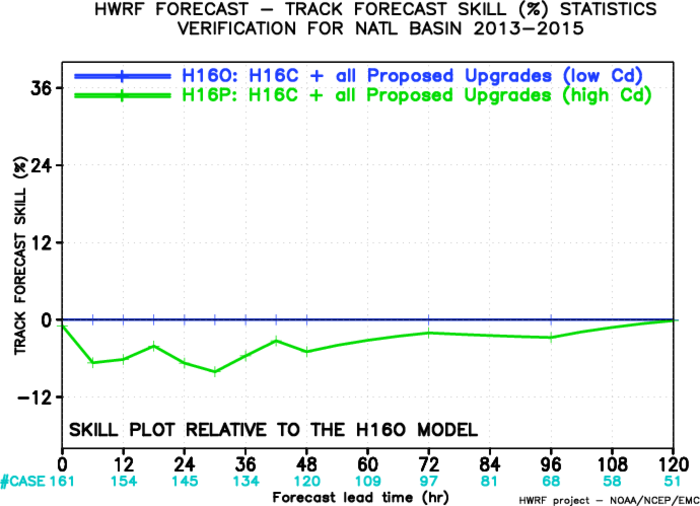 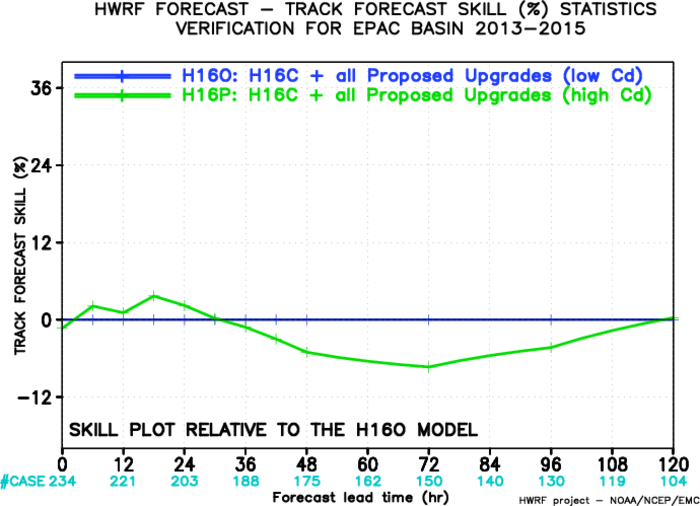 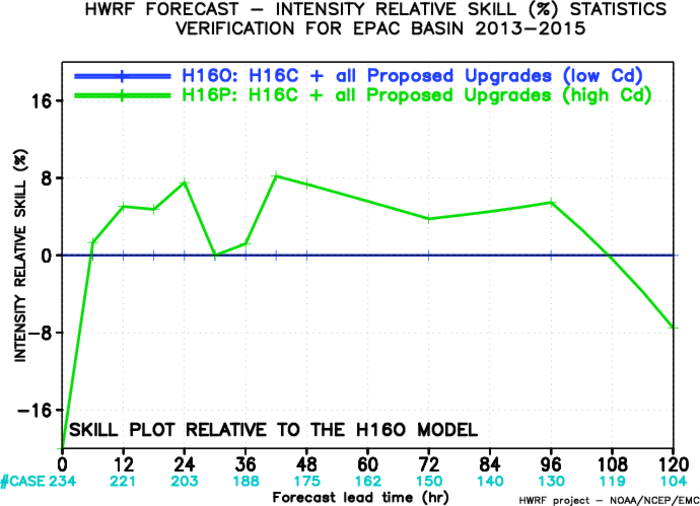 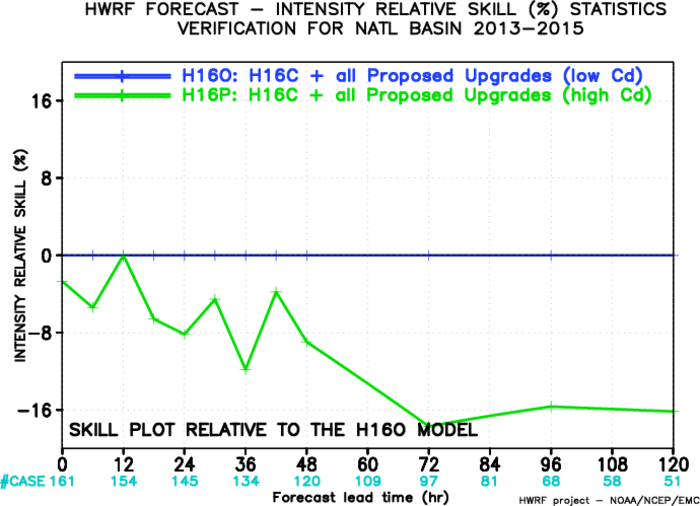